ESPACIOS       PÚBLICOS Y PRIVADOS
HISTORIA 2° BÁSICOS  
  SEPTIEMBRE 2020
         CLASE 18
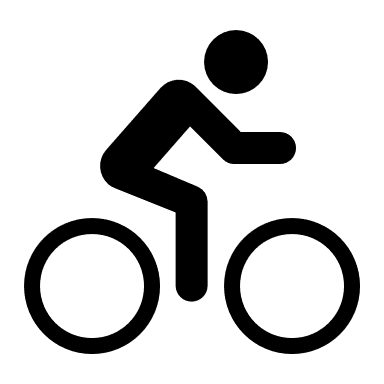 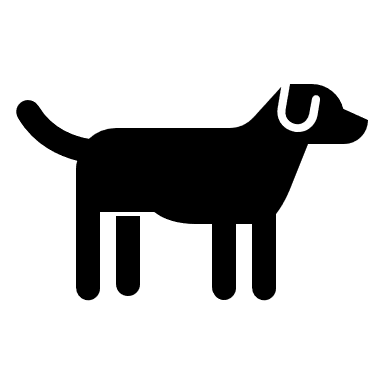 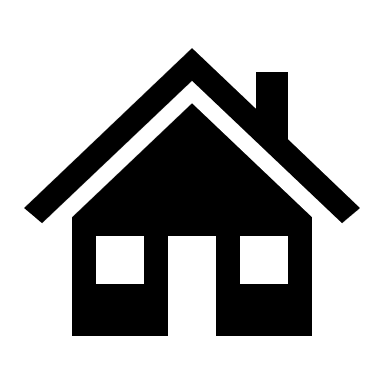 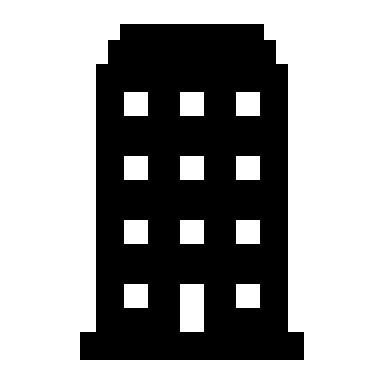 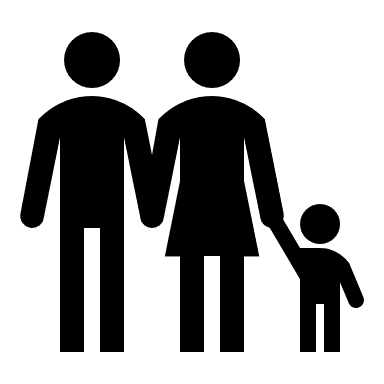 El espacio público, es el lugar que está abierto a toda la sociedad.
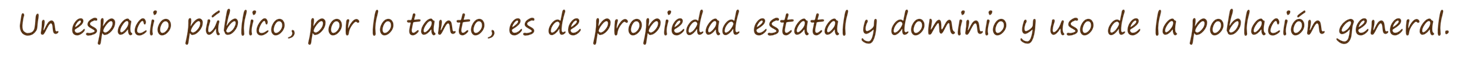 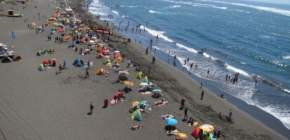 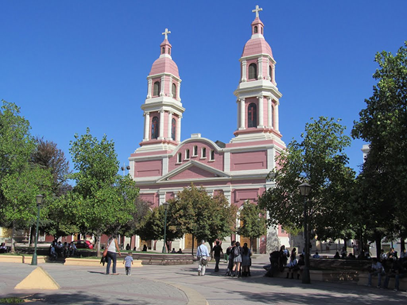 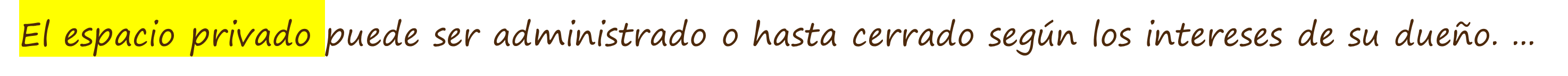 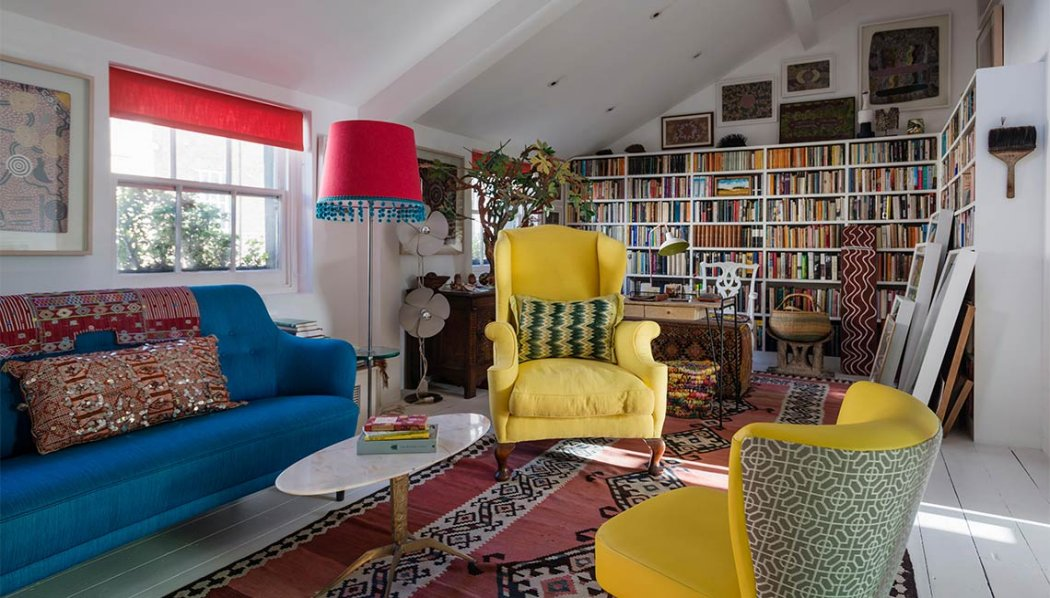 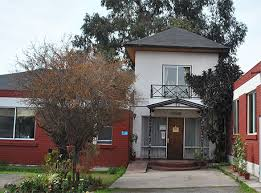 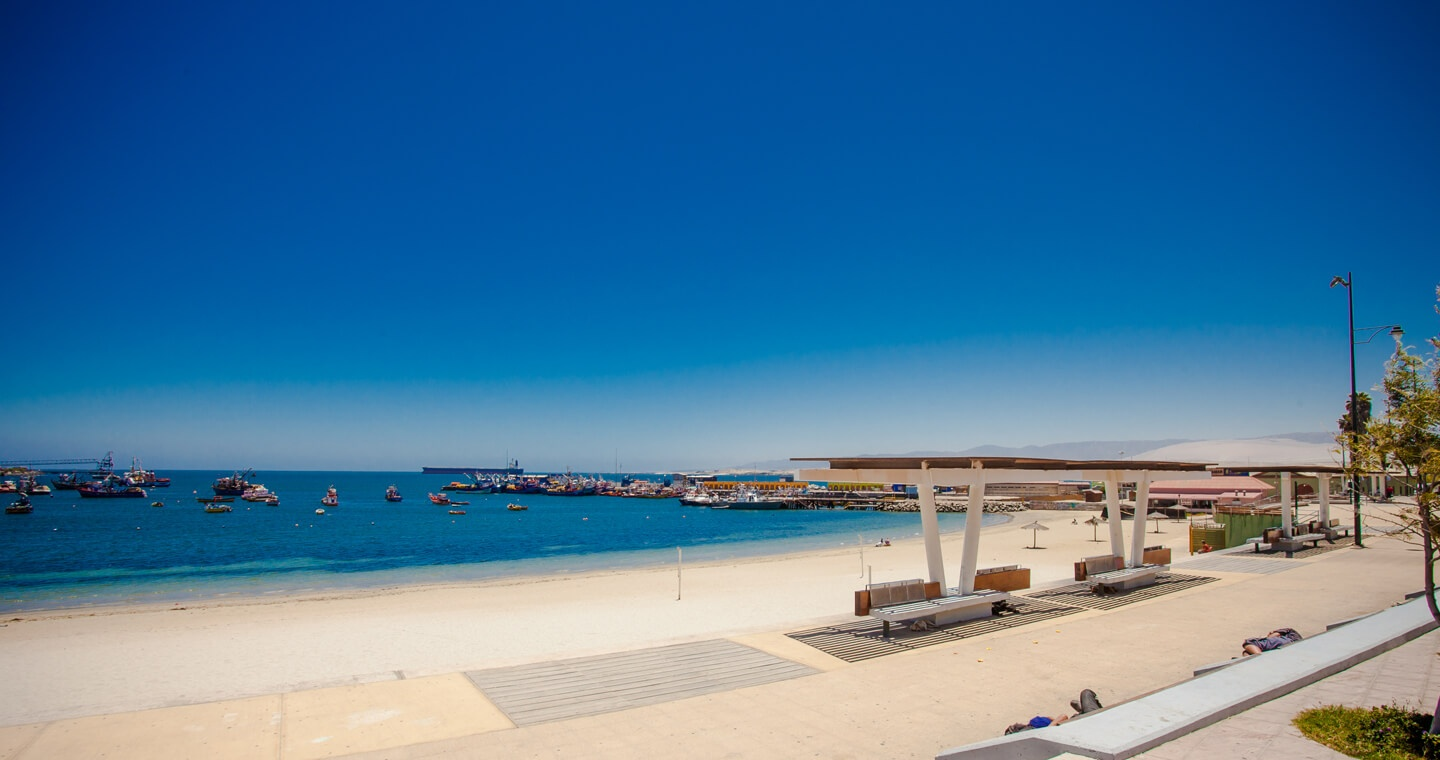 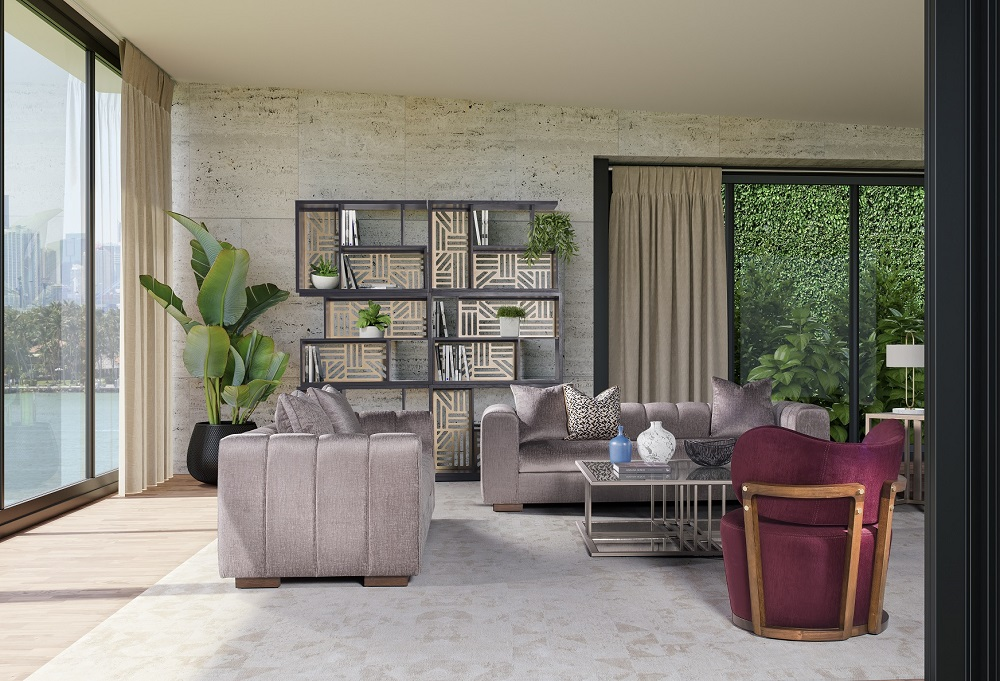 ESPACIO PÚBLICO
ESPACIO PRIVADO
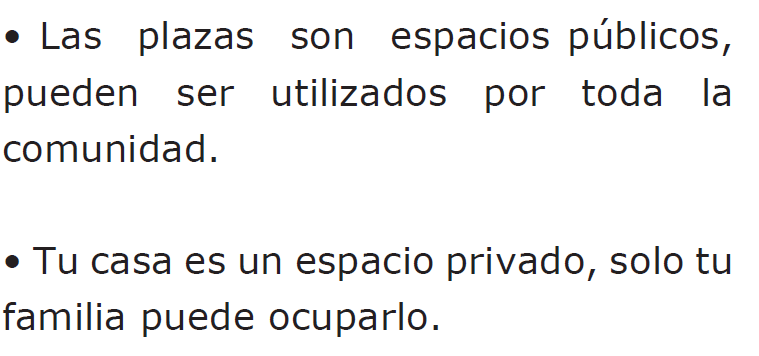 ¿CÓMO CONVIVIMOS Y CUIDAMOS NUESTRO ENTORNO? 


Los seres humanos compartimos en distintos lugares y paisajes. Por esta razón, debemos respetar los espacios comunes.
La playa es un lugar público. Todos podemos disfrutar de ella.
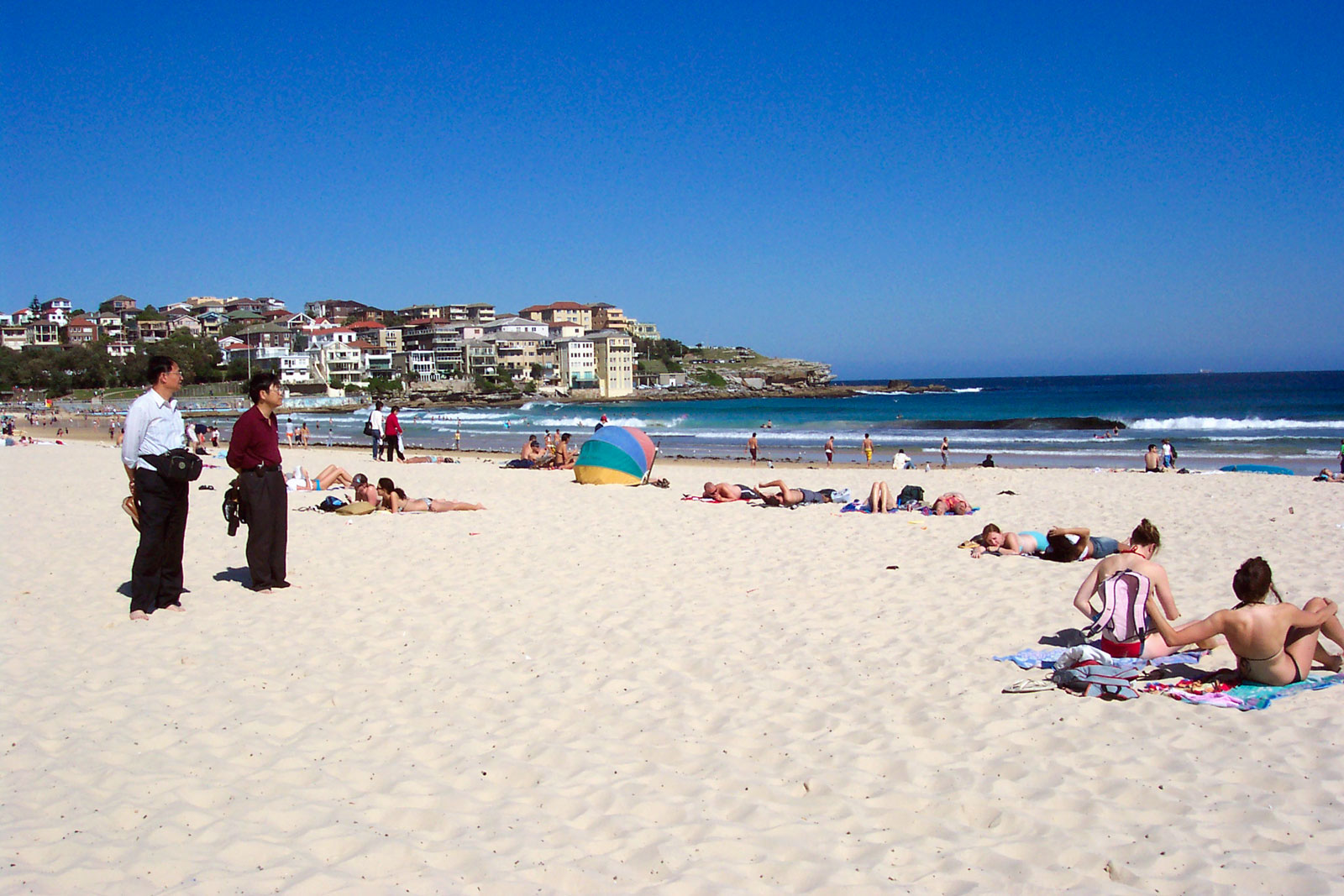 ¿Por qué es importante mantener un medioambiente libre de contaminación?
¿Qué pasa cuando no se limpian las playas?, ¿cómo afecta a la convivencia entre las personas y su entorno?
TRABAJAREMOS CON EL TEXTO Y EL CUADERNO.
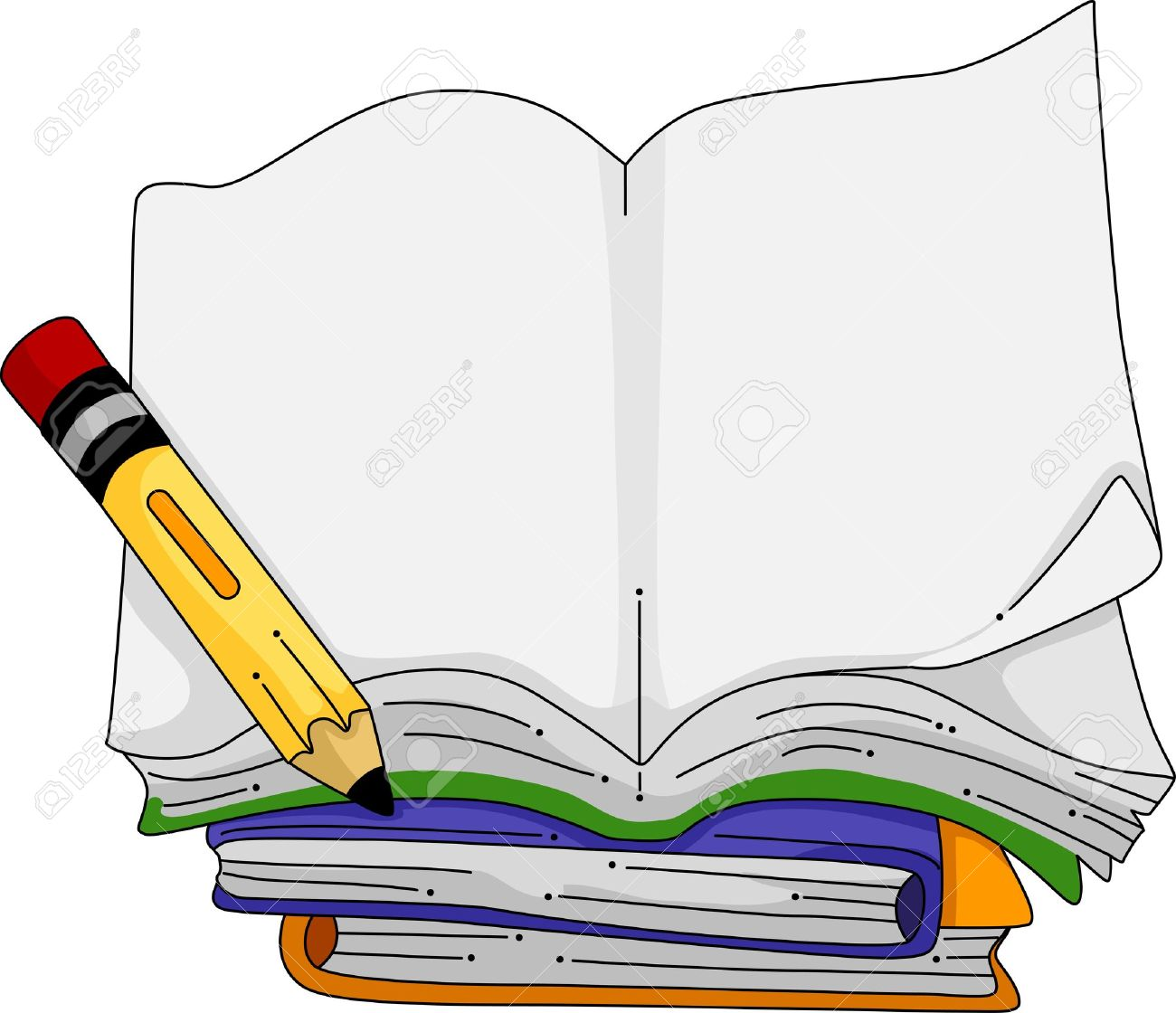 ¡ A TRABAJAR !


RECUERDA APAGAR EL MICRÓFONO CUANDO SE ESTÁ EXPLICANDO LA MATERIA O CONTENIDO.